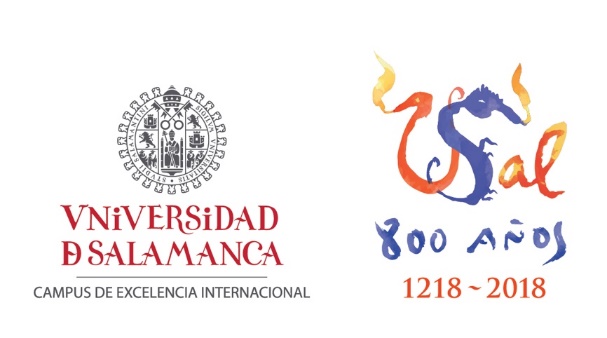 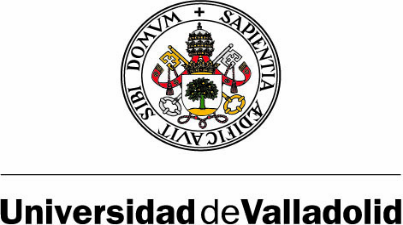 USO DE DISPOSITIVOS MÓVILES PARA EXPERIMENTACIÓN EN FÍSICA
M.J. Santos1,  C. Prieto2, M.A. González3 , M.A. González4 ,  
1 Departamento de Física Aplicada, Universidad de Salamanca, España.2 Departamento de Física Fundamental, Universidad de Salamanca, España.3 Departamento de Física de la Materia Condensada, Universidad de Valladolid, España.4 Departamento de Física Aplicada, Universidad de Valladolid, España.
[Speaker Notes: Este trabajo es el resultado de una colaboración entre  profesores de las Universidades de Valladolid y Salamanca.]
Para empezar… Acelerómetro
[Speaker Notes: Justificar la elección en cuanto que fuerza o aceleración son de los primeros conceptos que se introducen en física, y los problemas que hay con su comprensión]
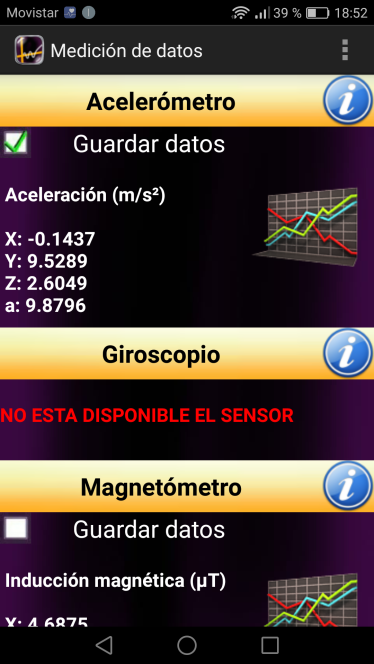 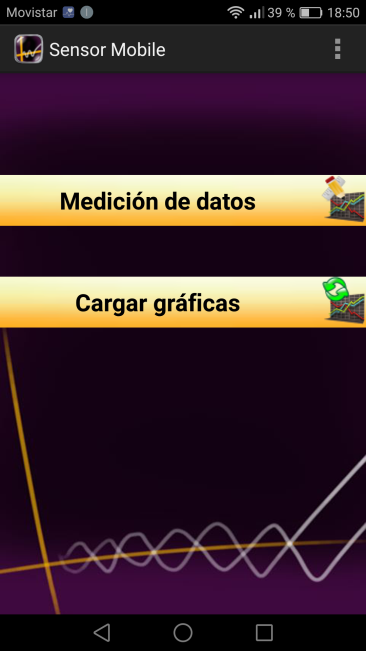 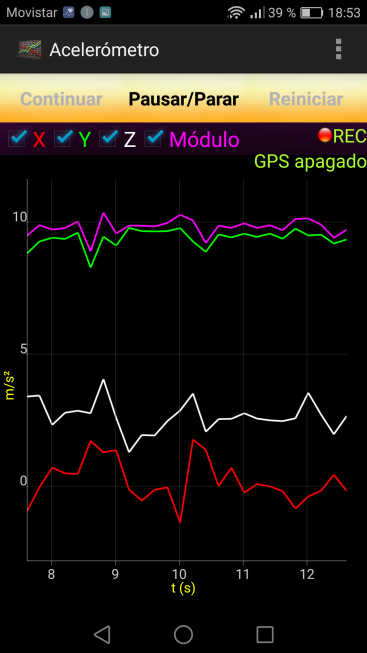 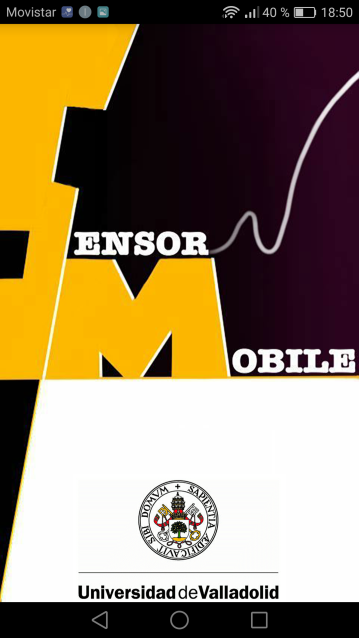 Clic
1º
2º
3º
4º
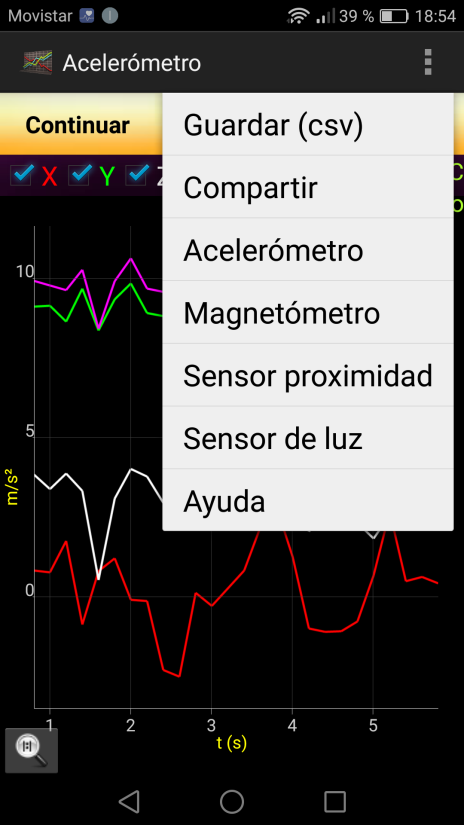 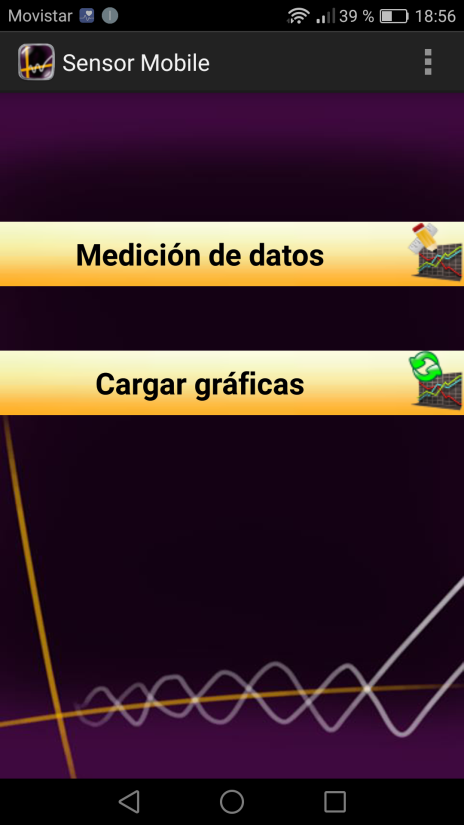 Clic
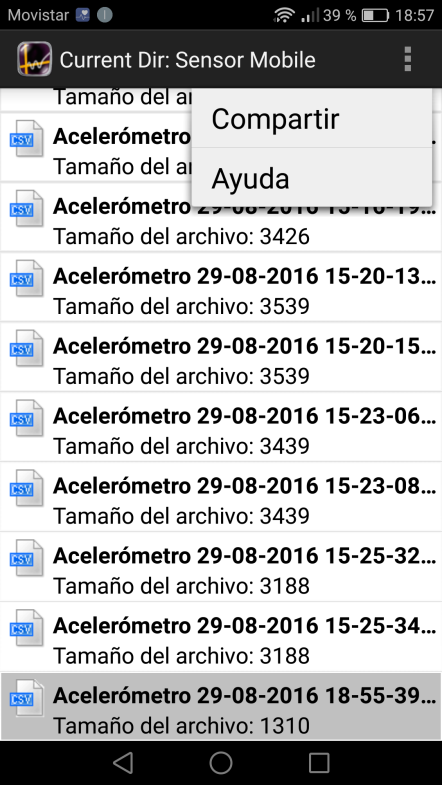 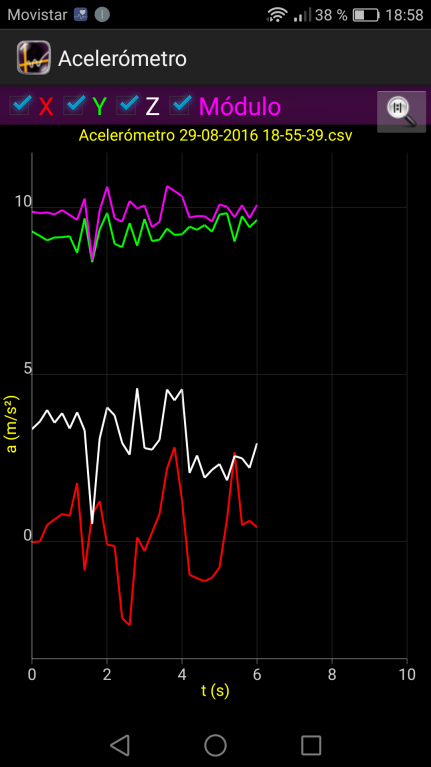 5º
6º
7º
8º
[Speaker Notes: Abrir Sesor Mobile y tocar la pantalla
Medición de datos: Acelerómetro. Clic en guardar datos y tocar la pantalla de la gráfica.
Empezar. Subir y bajar móvil, por ejemplo. Detener o Pausar.
A tiempo real podemos ver como se modifican las componentes de la aceleración y su módulo.
Opciones derecha arriba (cuadrado verticales) Guardar.
Volver a la pantalla de inicio. Cargar Gráficas.
Ficheros en formato csv. Se pueden compartir y enviar por correo electrónico. Se pueden abrir en Excel y guardar como tales. Fichero de datos para analizar.
Si se abren desde el teléfono vemos de nuevo las gráficas.]
Identificar ejes coordenadas
Identificar ejes X Y Z
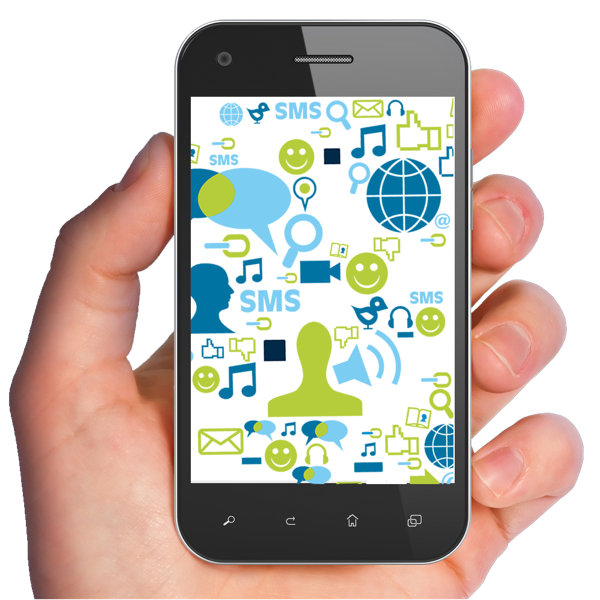 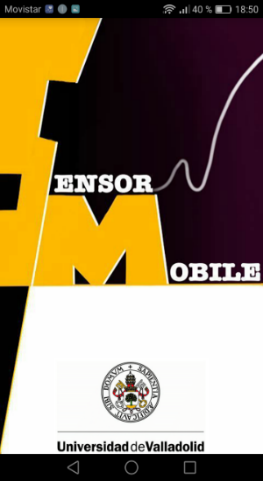 Y
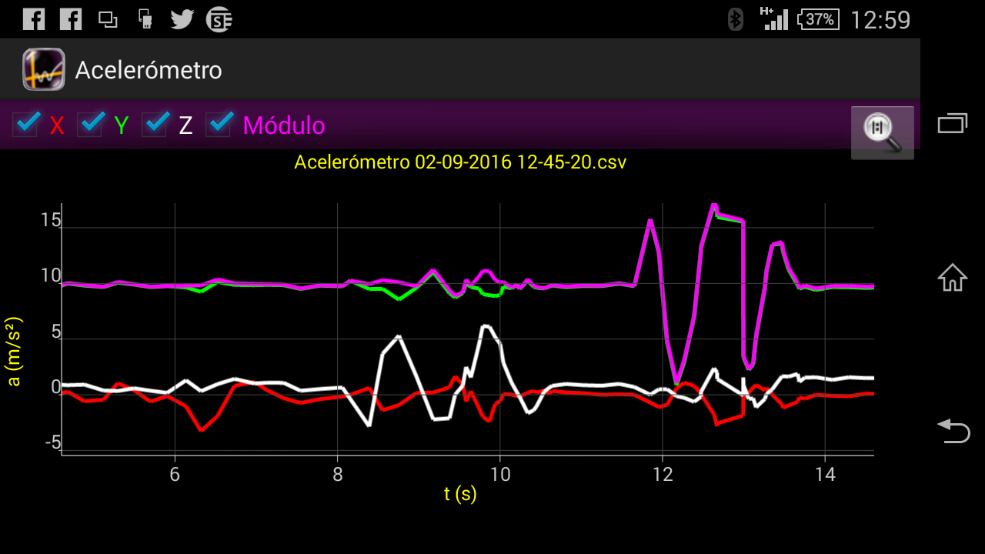 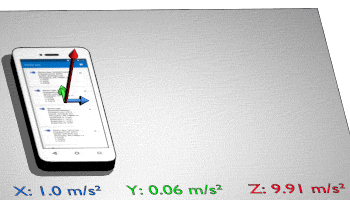 X
Z
[Speaker Notes: Como indica la pantalla, la línea de color rosa representa el módulo de la aceleración (fuerza) medida en cada instante. Las líneas roja, verde y blanca corresponden, respectivamente, a los valores de aceleración según los ejes X, Y y Z.]
Identificar ejes coordenadas
Identificar ejes X Y Z
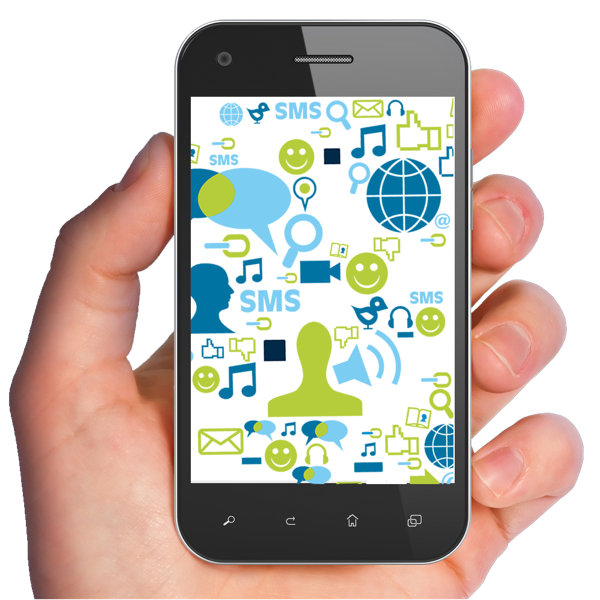 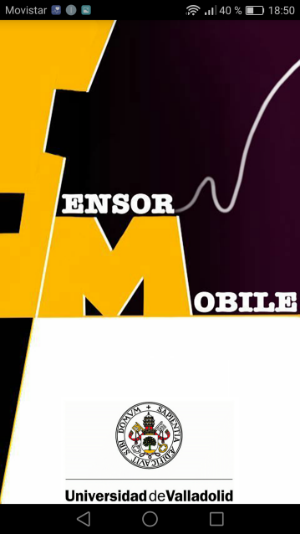 Y
X
Busca una superficie plana y coloca el móvil.
Z
[Speaker Notes: Para ello no tenemos más que, dentro del acelerómetro, mover el móvil izquierda-derecha: cambia la componente X (roja).]
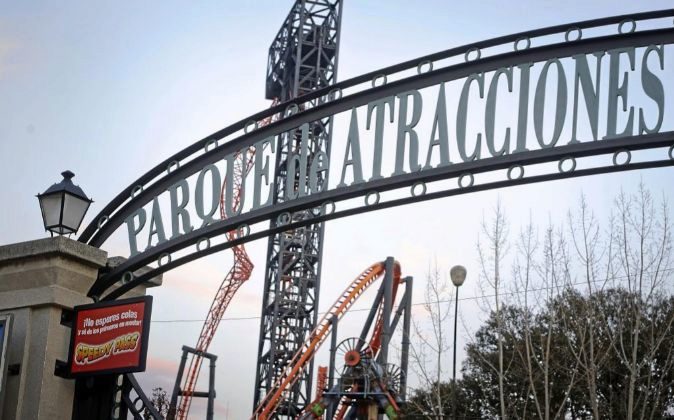 Ejemplo 1: !a saltar!
Se observa cómo cambia la aceleración al dar un salto
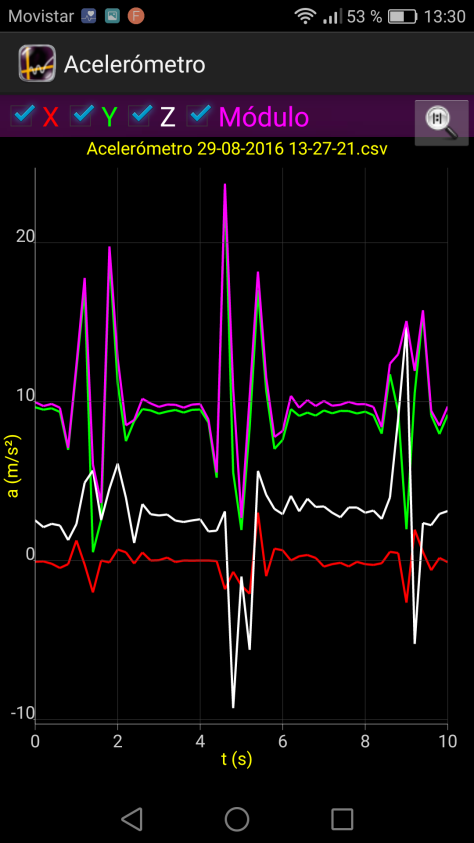 Interpretación de los puntos significativos:
g inicial
[Speaker Notes: Antes de iniciar la caída el módulo de la aceleración es próximo a 10 m/s2 .]
Ejemplo 1: !a saltar!
Se observa cómo cambia la aceleración al dar un salto
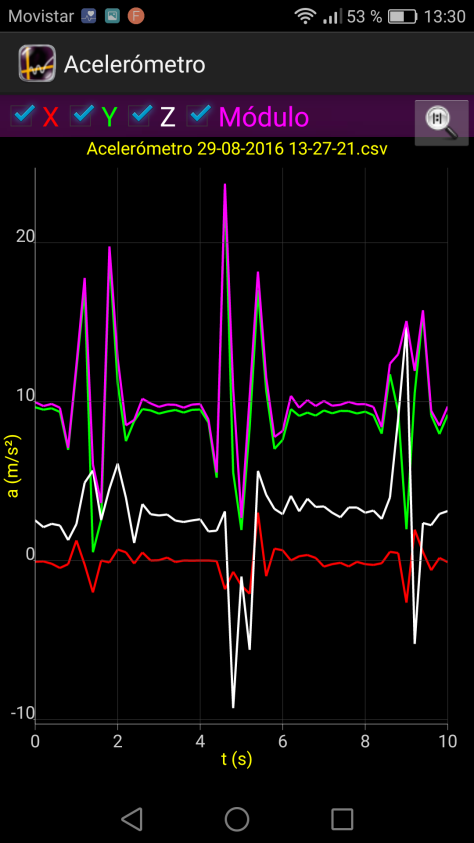 Interpretación de los puntos significativos:
g inicial 
Impulso inicial: “dejar caer el móvil”
[Speaker Notes: Antes de iniciar la caída el módulo de la aceleración es próximo a 10 m/s2 .]
Ejemplo 1: !a saltar!
Se observa cómo cambia la aceleración al dar un salto
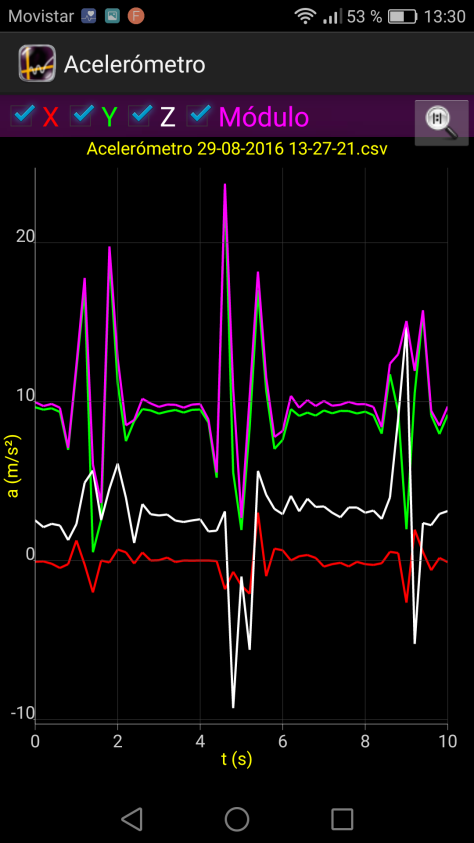 Interpretación de los puntos significativos:
g inicial 
Impulso inicial: “dejar caer el móvil”
Salto hacia arriba: aumenta aceleración
Salto hacia abajo: disminuye aceleración
[Speaker Notes: Antes de iniciar la caída el módulo de la aceleración es próximo a 10 m/s2 .]
Ejemplo 1: !a saltar!
Se observa cómo cambia la aceleración al dar un salto
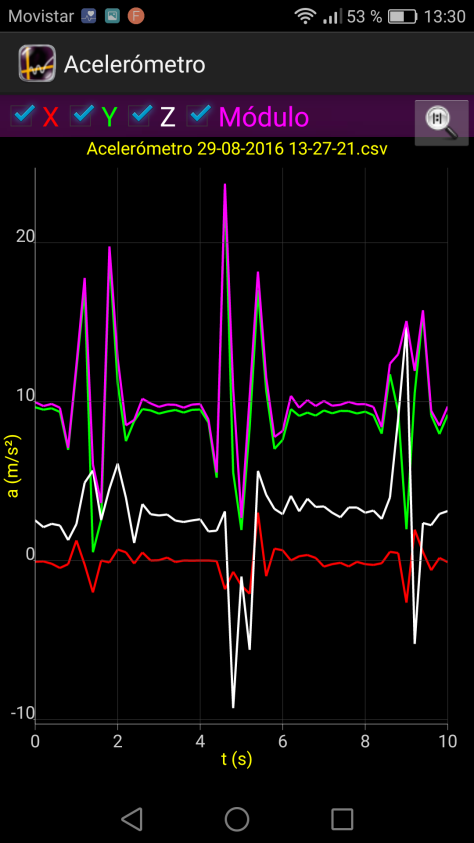 Interpretación de los puntos significativos:
g inicial 
Impulso inicial: “dejar caer el móvil”
Salto hacia arriba: aumenta aceleración
Salto hacia abajo: disminuye aceleración
[Speaker Notes: Antes de iniciar la caída el módulo de la aceleración es próximo a 10 m/s2 .]
Ejemplo 2: !móvil en caída libre!!!
Se deja caer libremente (…o casi) un móvil metido en una bolsa de plástico.
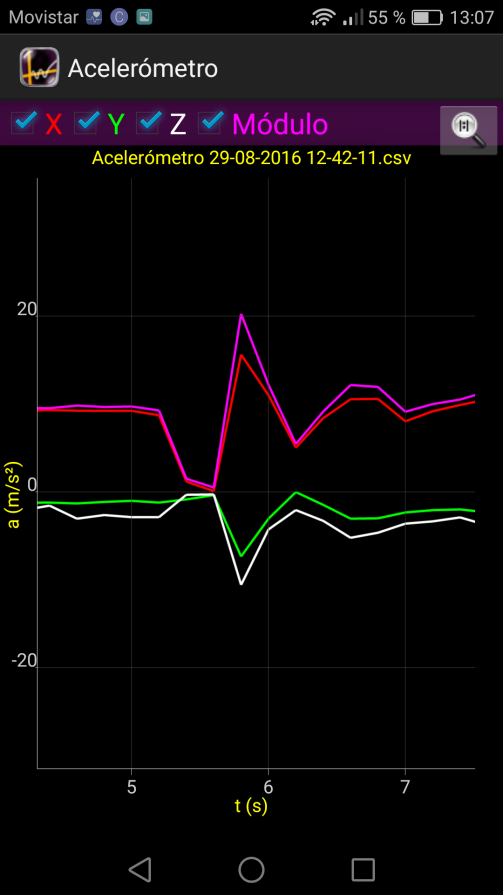 Interpretación de los puntos significativos:
g inicial
[Speaker Notes: El inicio de la caída supone un brusco descenso del módulo de la aceleración, que durante un corto tiempo llega a valer prácticamente cero. 
La extensión total de la cuerda provoca sobre el teléfono una fuerza brusca que incrementa la lectura del acelerómetro a valores de prácticamente 20 m/s2 para volver con alguna oscilación al valor de partida.]
Ejemplo 2: !móvil en caída libre!!!
Se deja caer libremente (…o casi) un móvil metido en una bolsa de plástico.
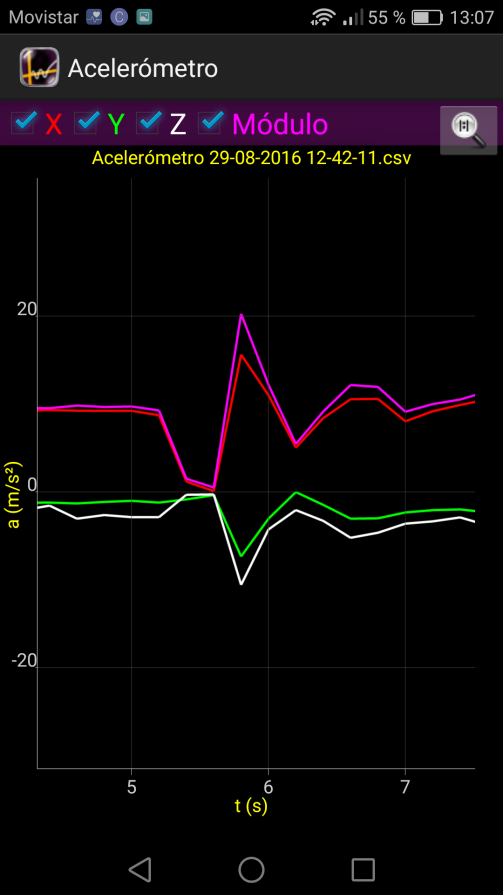 Interpretación de los puntos significativos:
g inicial 
Brusca caída de la aceleración, hasta que llega a prácticamente cero.
[Speaker Notes: El inicio de la caída supone un brusco descenso del módulo de la aceleración, que durante un corto tiempo llega a valer prácticamente cero. 
La extensión total de la cuerda provoca sobre el teléfono una fuerza brusca que incrementa la lectura del acelerómetro a valores de prácticamente 20 m/s2 para volver con alguna oscilación al valor de partida.]
Ejemplo 2: !móvil en caída libre!!!
Se deja caer libremente (…o casi) un móvil metido en una bolsa de plástico.
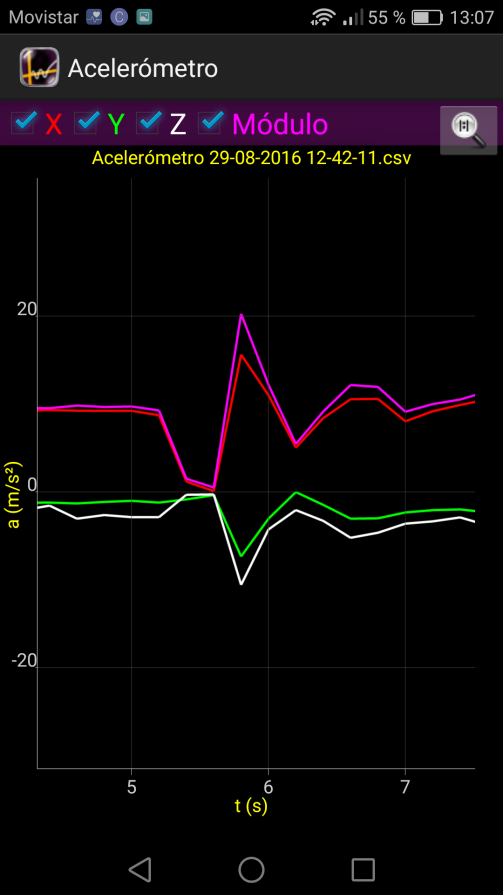 Interpretación de los puntos significativos:
g inicial 
Brusca caída de la aceleración, hasta que llega a prácticamente cero.
La extensión total de la cuerda provoca sobre el teléfono una fuerza brusca que incrementa la lectura del acelerómetro a valores de prácticamente 20 m/s2
[Speaker Notes: El inicio de la caída supone un brusco descenso del módulo de la aceleración, que durante un corto tiempo llega a valer prácticamente cero. 
La extensión total de la cuerda provoca sobre el teléfono una fuerza brusca que incrementa la lectura del acelerómetro a valores de prácticamente 20 m/s2 para volver con alguna oscilación al valor de partida.]
Ejemplo 2: !móvil en caída libre!!!
Se deja caer libremente (…o casi) un móvil metido en una bolsa de plástico.
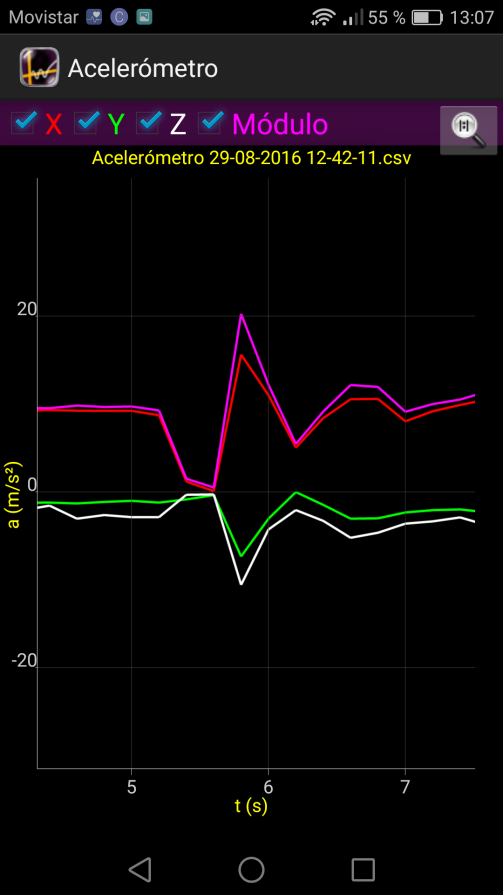 Interpretación de los puntos significativos:
g inicial 
Brusca caída de la aceleración, hasta que llega a prácticamente cero.
La extensión total de la cuerda provoca sobre el teléfono una fuerza brusca que incrementa la lectura del acelerómetro a valores de prácticamente 20 m/s2 
para volver con alguna oscilación al valor de partida.
[Speaker Notes: El inicio de la caída supone un brusco descenso del módulo de la aceleración, que durante un corto tiempo llega a valer prácticamente cero. 
La extensión total de la cuerda provoca sobre el teléfono una fuerza brusca que incrementa la lectura del acelerómetro a valores de prácticamente 20 m/s2 para volver con alguna oscilación al valor de partida.]
Ejemplo 2: !móvil en caída libre!!!
Se deja caer libremente (…o casi) un móvil metido en una bolsa de plástico.
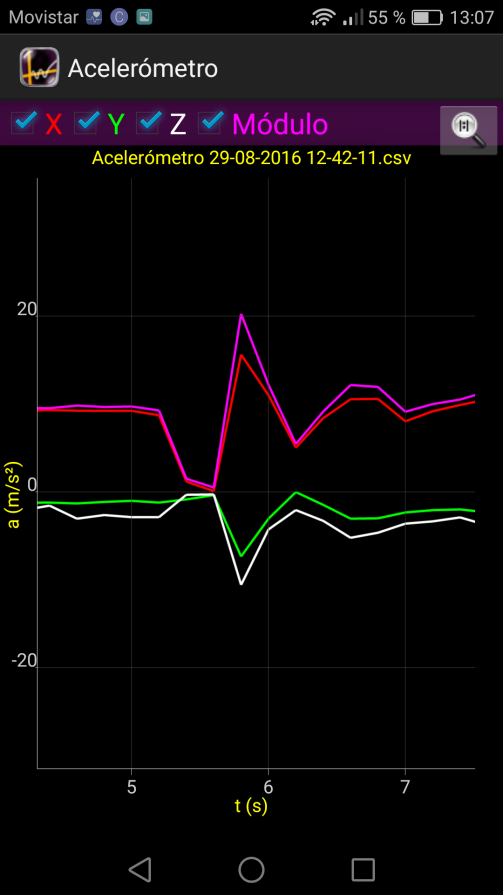 Interpretación de los puntos significativos:
g inicial 
Brusca caída de la aceleración, hasta que llega a prácticamente cero.
La extensión total de la cuerda provoca sobre el teléfono una fuerza brusca que incrementa la lectura del acelerómetro a valores de prácticamente 20 m/s2 
para volver con alguna oscilación al valor de partida.
[Speaker Notes: El inicio de la caída supone un brusco descenso del módulo de la aceleración, que durante un corto tiempo llega a valer prácticamente cero. 
La extensión total de la cuerda provoca sobre el teléfono una fuerza brusca que incrementa la lectura del acelerómetro a valores de prácticamente 20 m/s2 para volver con alguna oscilación al valor de partida.]
¿En qué atracciones se puede usar?
Insertar enlace a video de la lanzadera
https://drive.google.com/drive/folders/1byRhSIMLhkmYpoS6wsNhXjcwhCoPgcEP
Lanzadera: para medir la aceleración en la caída vertical
Ejemplo 3: subiendo en ascensor
¿Cómo afecta el movimiento del ascensor a la aceleración?
Si cuando el ascensor acelera dejamos caer el móvil ¿qué aceleración experimenta en el momento de soltarlo? 
Hay que tomar los datos
¿Cómo se tratan los datos en Excel?
Rosalía Boixadera, Sergio M. Sanjurjo
Ejemplo 3: subiendo en ascensor
Esquema de la experiencia.
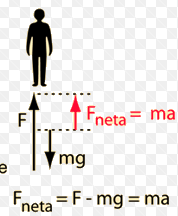 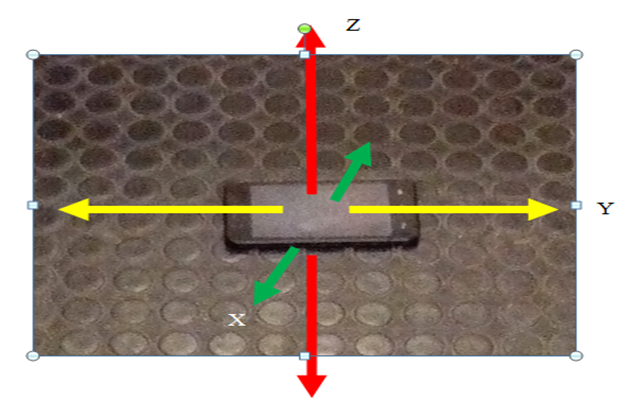 Ejemplo 3: subiendo en ascensor
Aceleración y tratamiento de datos
Ejemplo 3: subiendo en ascensor
Aceleración, velocidad y espacio recorrido
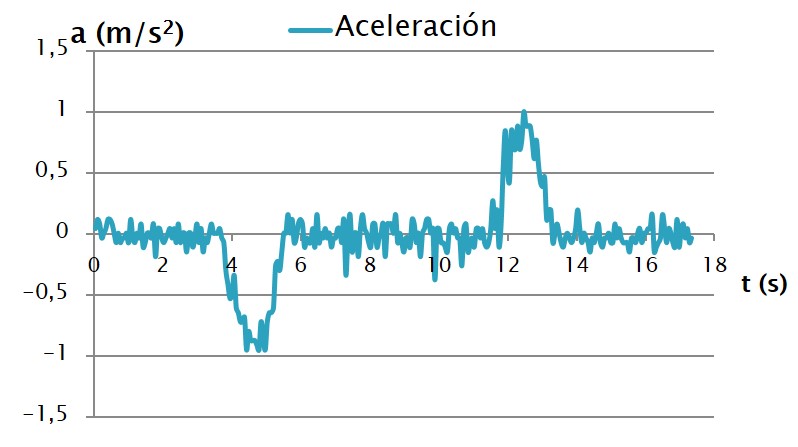 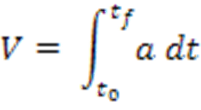 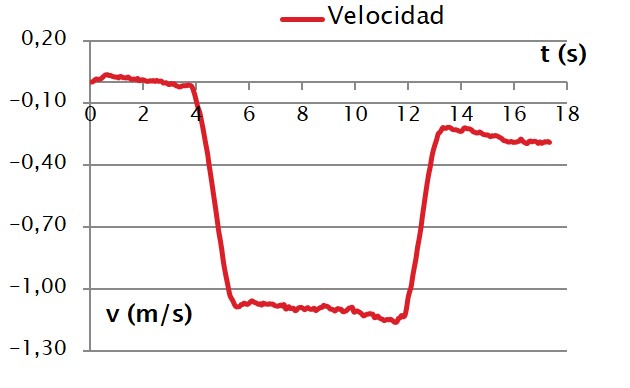 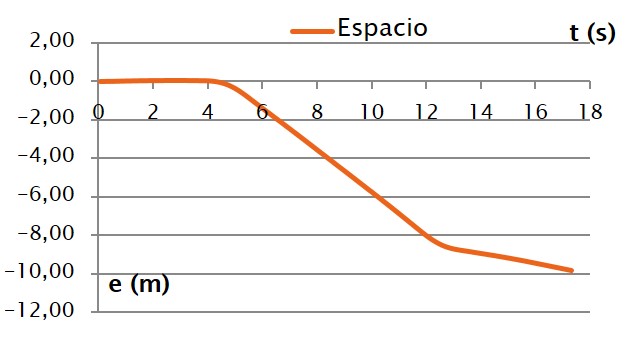 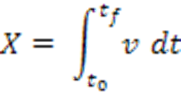 [Speaker Notes: Experiencias bachillerato de excelencia
IES Diego de Praves. Valladolid
Midiendo la variación de la aceleración durante el funcionamiento de un ascensor se determinan (mediante integración) la velocidad del mismo y el espacio recorrido en cada tiempo. En la figura se muestran los resultados del trabajo realizado por estudiantes de bachillerato]
Ejemplo 4: combinación de acelerómetro y giróscopo
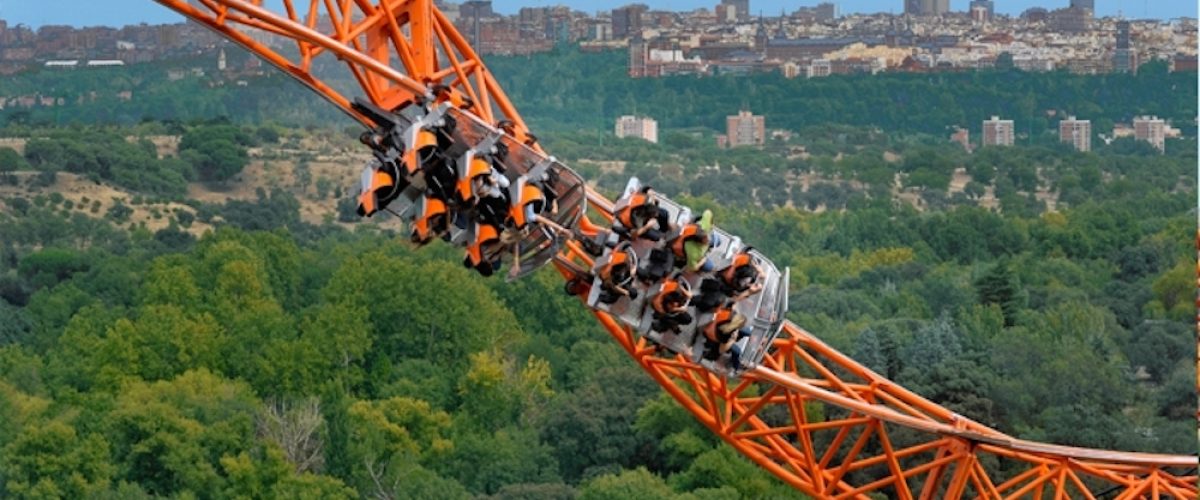 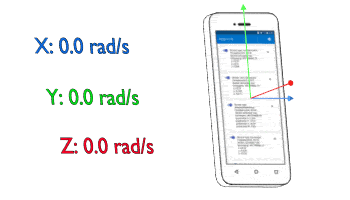 El acelerómetro y el giróscopo se pueden usar combinados en atracciones como las camas elásticas, donde además de  saltos se pueden hacer giros y también en la tarántula.
[Speaker Notes: Combinación de acelerómetro y giróscopo en los saltos acrobáticos sobre cama elástica
En este ejemplo se pone de manifiesto cómo el estudiante puede analizar los aspectos físicos de cualquier situación, incluso de carácter festivo.
 Aprovechando su visita a un parque de atracciones con camas elásticas para realizar saltos acrobáticos, el alumno fijó el móvil a su cuerpo y conectó la medida del acelerómetro y del giróscopo en Sensor Mobile mientras realizaba distintos tipos de saltos. 
La figura de la izquierda se  muestra el escenario en que se realizó la experiencia, con el comentario introductorio sobre el propósito de la misma. 
En la figura de la derecha se muestran los resultados obtenidos para aceleración y velocidad angular en sus saltos verticales o volteretas]
Ejemplo 4: combinación de acelerómetro y giróscopo
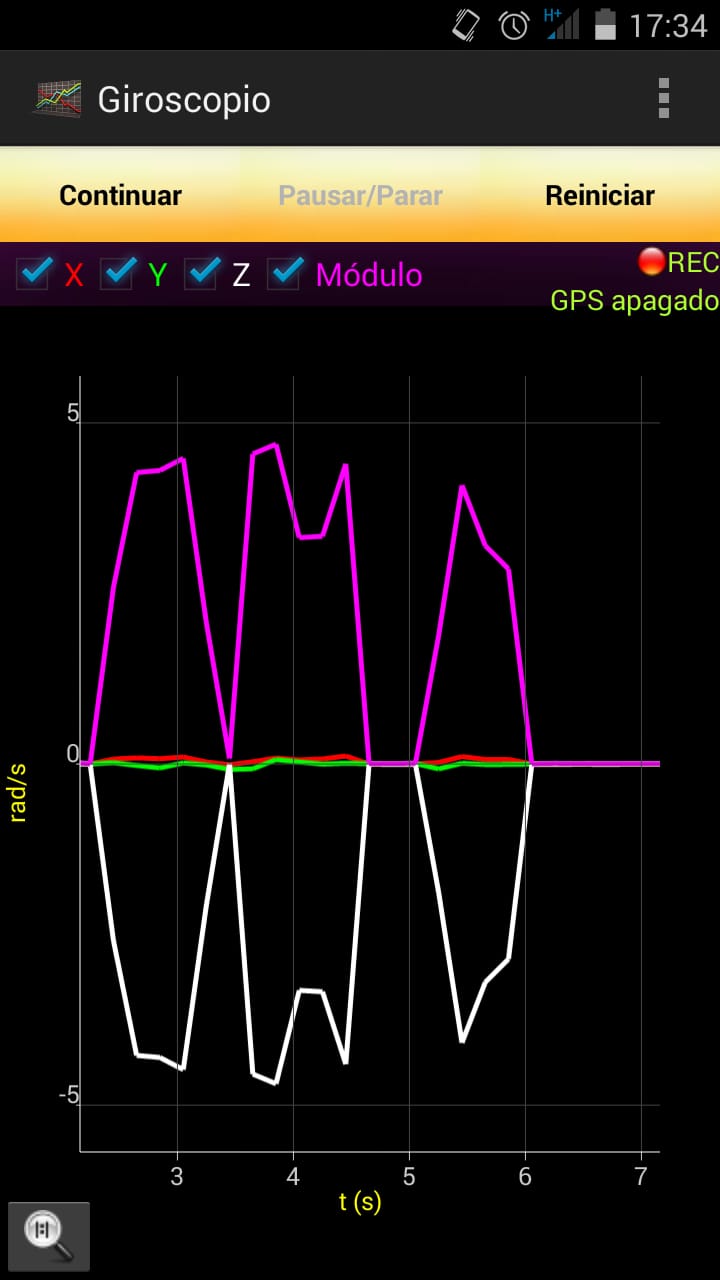 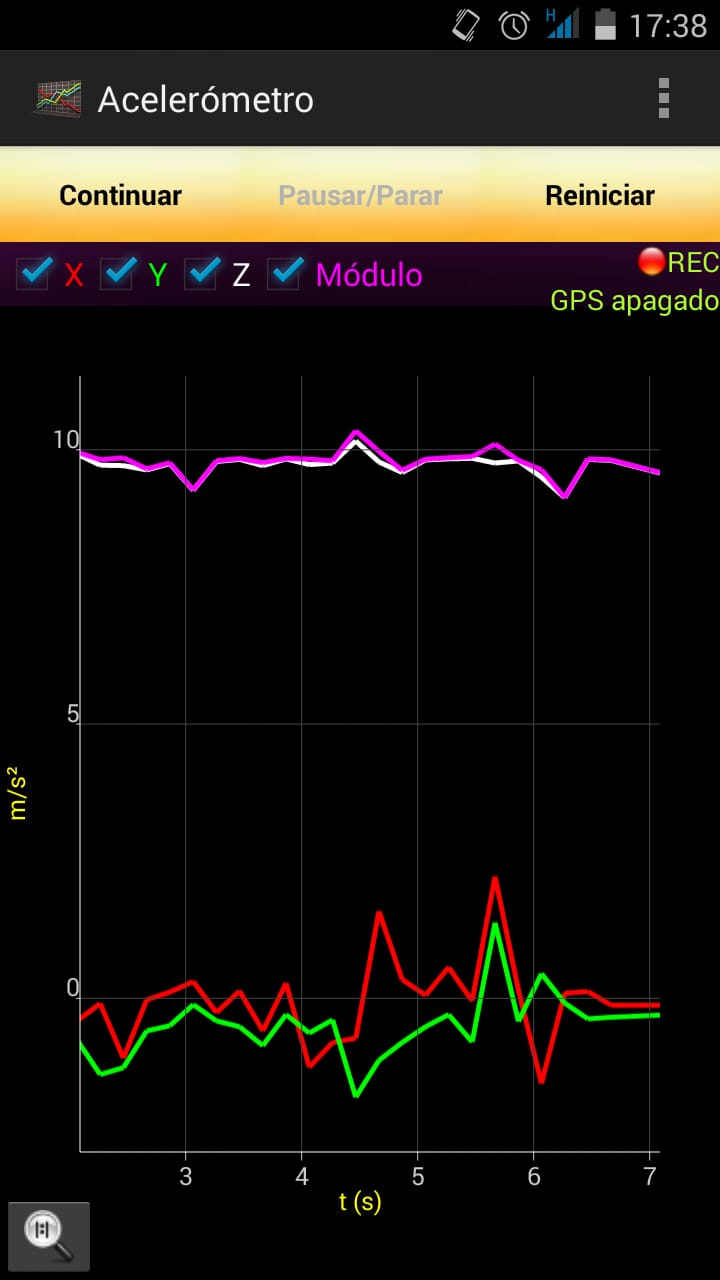 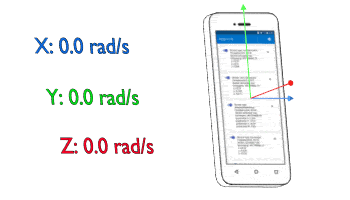 [Speaker Notes: Combinación de acelerómetro y giróscopo en los saltos acrobáticos sobre cama elástica
En este ejemplo se pone de manifiesto cómo el estudiante puede analizar los aspectos físicos de cualquier situación, incluso de carácter festivo.
 Aprovechando su visita a un parque de atracciones con camas elásticas para realizar saltos acrobáticos, el alumno fijó el móvil a su cuerpo y conectó la medida del acelerómetro y del giróscopo en Sensor Mobile mientras realizaba distintos tipos de saltos. 
La figura de la izquierda se  muestra el escenario en que se realizó la experiencia, con el comentario introductorio sobre el propósito de la misma. 
En la figura de la derecha se muestran los resultados obtenidos para aceleración y velocidad angular en sus saltos verticales o volteretas]
Ejemplo 4: combinación de acelerómetro y giróscopo
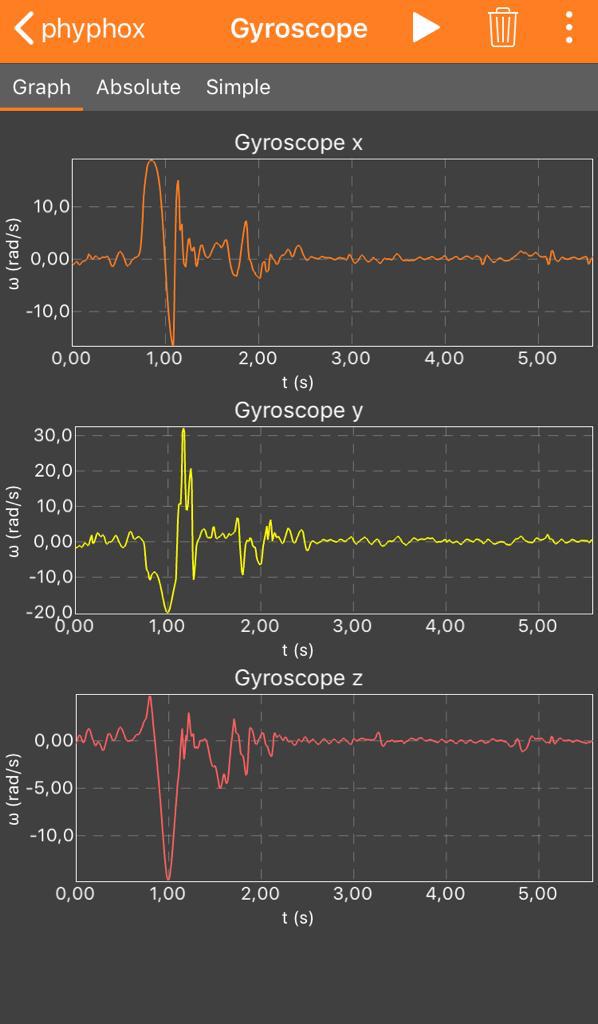 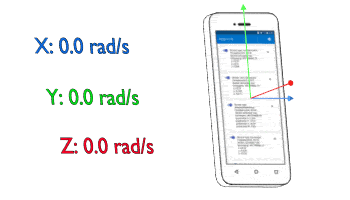 [Speaker Notes: Combinación de acelerómetro y giróscopo en los saltos acrobáticos sobre cama elástica
En este ejemplo se pone de manifiesto cómo el estudiante puede analizar los aspectos físicos de cualquier situación, incluso de carácter festivo.
 Aprovechando su visita a un parque de atracciones con camas elásticas para realizar saltos acrobáticos, el alumno fijó el móvil a su cuerpo y conectó la medida del acelerómetro y del giróscopo en Sensor Mobile mientras realizaba distintos tipos de saltos. 
La figura de la izquierda se  muestra el escenario en que se realizó la experiencia, con el comentario introductorio sobre el propósito de la misma. 
En la figura de la derecha se muestran los resultados obtenidos para aceleración y velocidad angular en sus saltos verticales o volteretas]
Ejemplo 5: ¿detectando radiación invisible?
Ejemplo 6: detectando radiación invisible
Al pulsar un mando a distancia y mirar directamente hacia él, no se aprecia ninguna luz (el ojo humano desnudo no puede apreciar la luz infrarroja).
Se vuelve a hacer lo mismo, pero ahora se mira a través de la cámara del móvil. En este caso se puede “ver” la luz infrarroja que emite el mando a distancia al pulsar el botón.
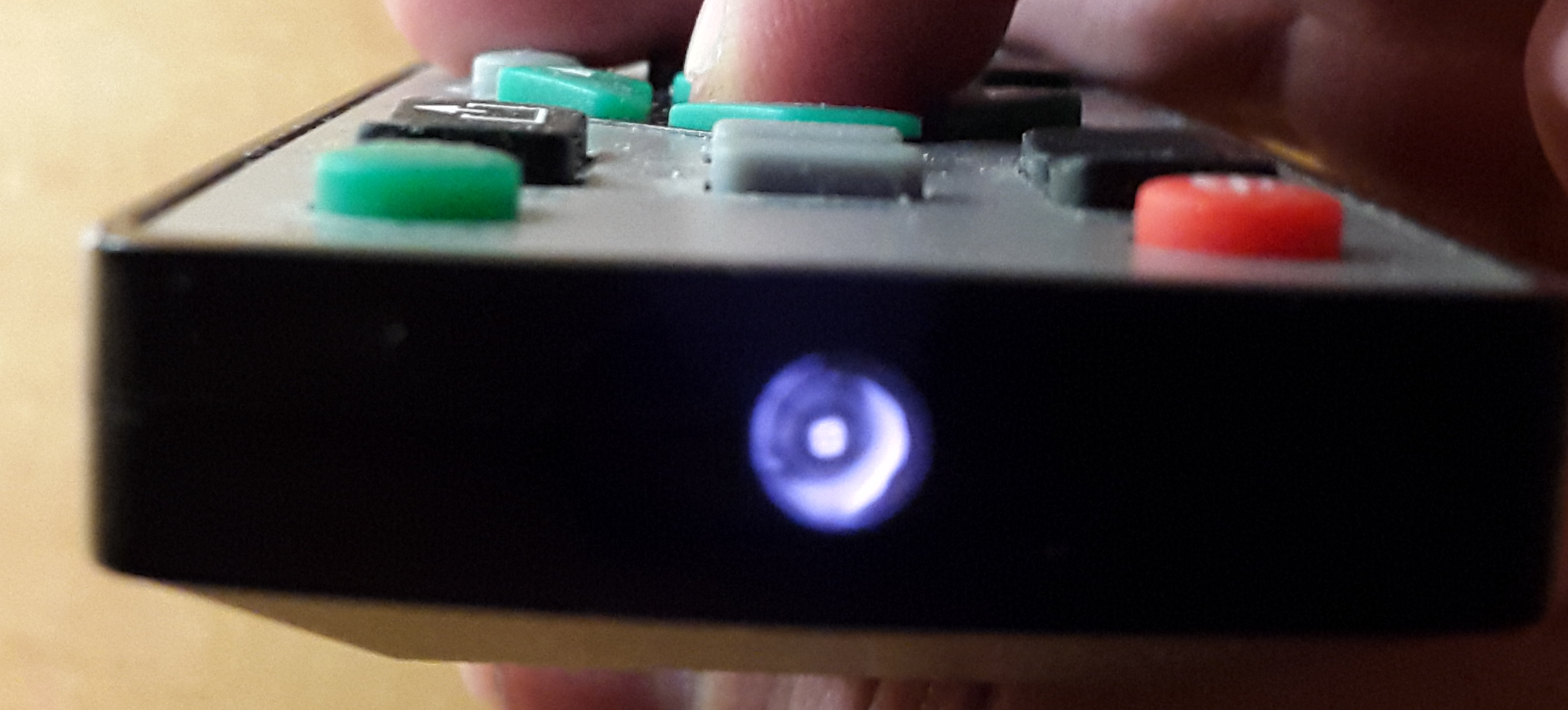 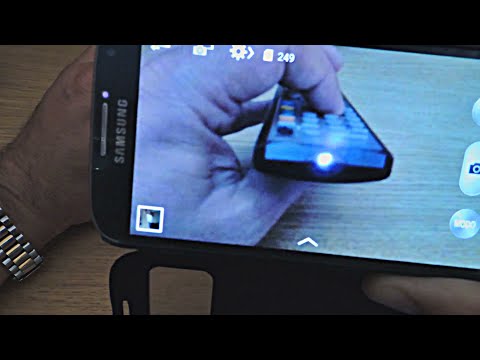 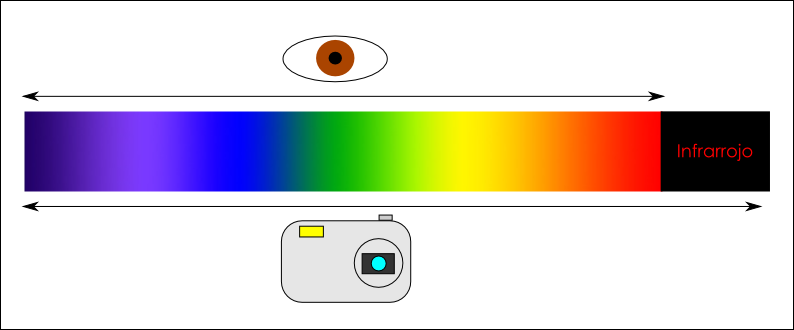 CONCLUSIÓN:
La cámara del móvil detecta la luz IR
Cuestión:
¿Cómo cambia si la pila del mando está baja?
Diana Rollón Bonis
Jon Zurutuza García
Espectro electromagnético
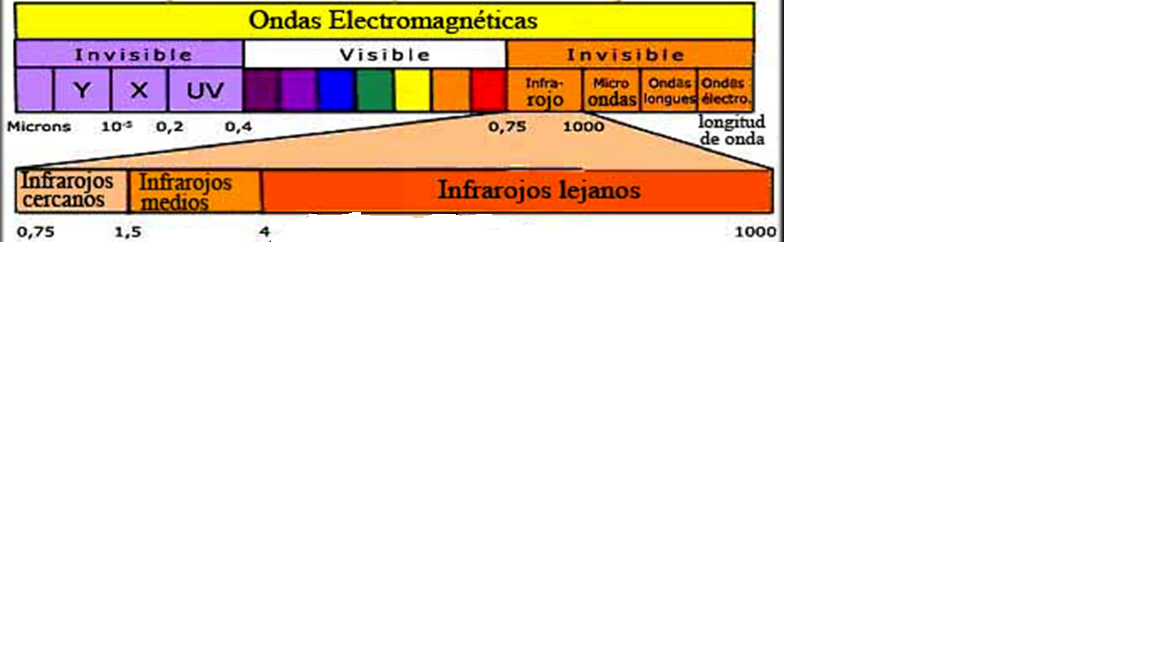 El infrarrojo en la vida cotidiana
En los mandos a distancia: no interfiere con las ondas de la televisión (entre 104 m y 10-2 m).
Parrillas de rayos infrarrojos.
Aparatos militares basadas en la detección del enemigo en la oscuridad (convertidor de imagen).
     Los cuerpos calientes emiten radiación IR.
Medida de distancias y alturas: smartmeasure
¿Qué hace?
¿Cómo funciona?
Calibración
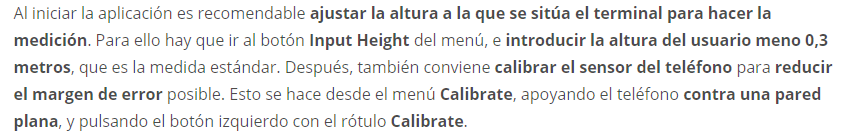 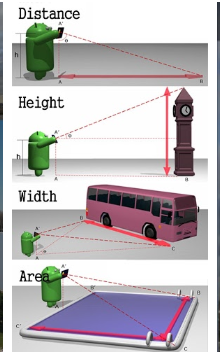 Muy importante: la cámara debe estar siempre a la altura que se le haya configurado, tanto cuando se enfoca arriba, como cuando se enfoca abajo
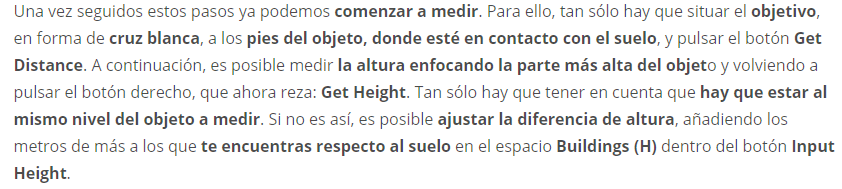 ¿En qué atracciones se puede usar?
En cualquier situación, para medir distancias o alturas
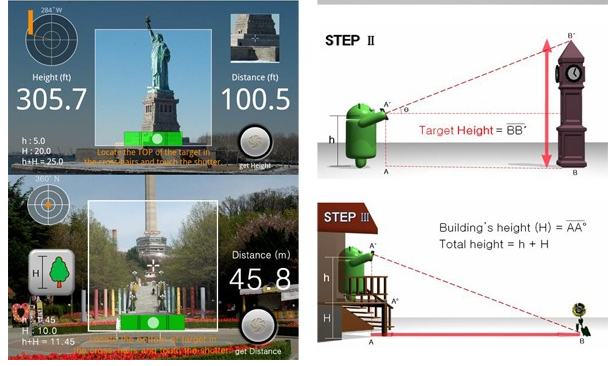 ¿En qué atracciones se puede usar?
En la lanzadera: Medir distancias
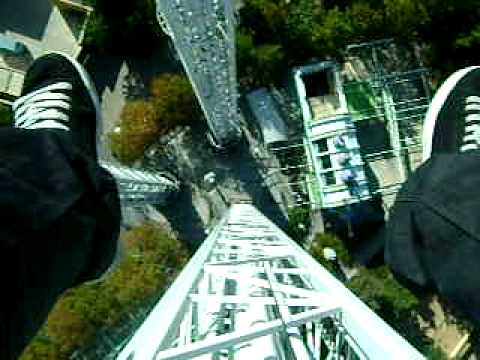 Cuando estés en el punto de máxima altura, en la espera para la caída, mide la distancia al suelo.
¿En qué atracciones se puede usar?
En la Lanzadera: Medir alturas.
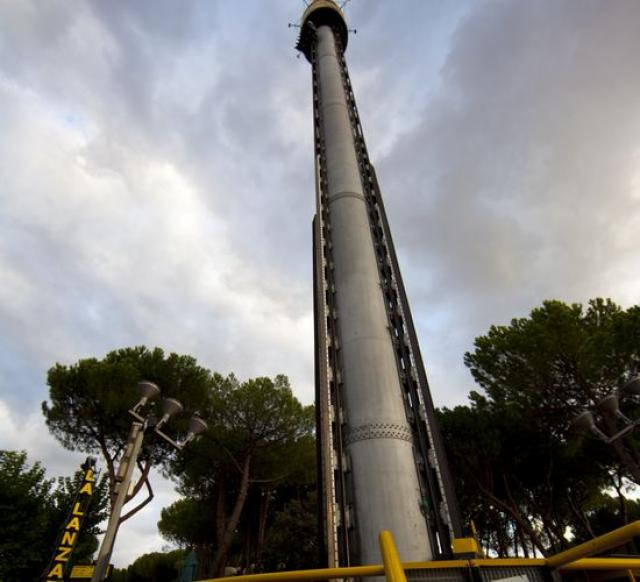 Desde la base de la Lanzadera medir la altura que hay desde la base hasta el punto máximo de altura.
¡¡Compara que la altura al punto máximo obtenida es igual a la distancia cuando te encuentras en el punto cumbre de la lanzadera!!
¿En qué atracciones se puede usar?
En el Star flyer: Determinar el radio de giro.
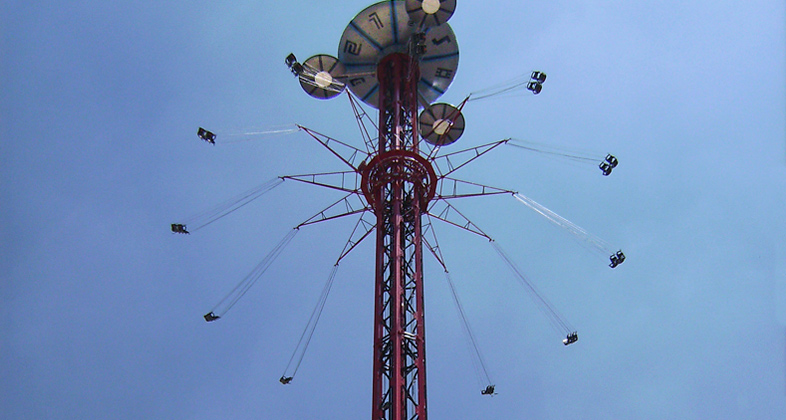 Cuando estés sobre el columpio en marcha mide la distancia que hay desde tu sitio hasta el centro (radio de giro).
Comprobar que el ángulo de giro no depende del peso, ya que si realizáis la medida varios compañeros el radio de giro obtenido es el mismo.
¿En qué atracciones se puede usar?
Utilizando la medida de altura ¿Cuántos metros más mide el punto cumbre de la lanzadera que el de la tarántula?
Medida de inclinaciones con el acelerómetro
Identificar la lectura del acelerómetro con las componentes de la aceleración
¿Cuál es la relación entre el ángulo y esas componentes?
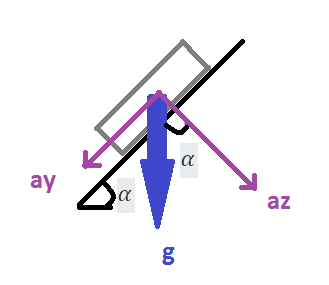 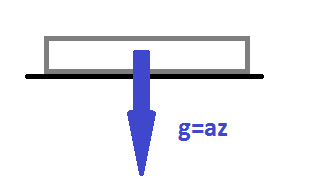 Medida de inclinaciones con el acelerómetro: las cuerdas
Aplicación en la atracción de las cuerdas.
Poner el móvil en el bolsillo de forma vertical.
Guardar datos durante el funcionamiento de la atracción.
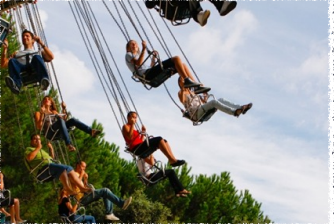 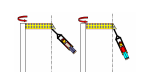 Conclusiones: Pros
Conclusiones: Pros
Conclusiones: Contras
Bajo coste: viaje al parque, entrada, que los alumnos dispongan de móvil. 
Puede hacerse en un parque local.
El tratamiento de datos puede ser complejo (explicaciones adicionales). 
Coordinación interdepartamental.
Puede no resultar tan intuitiva a todos los estudiantes.
Sesiones extraordinarias.
Fallos tecnológicos.
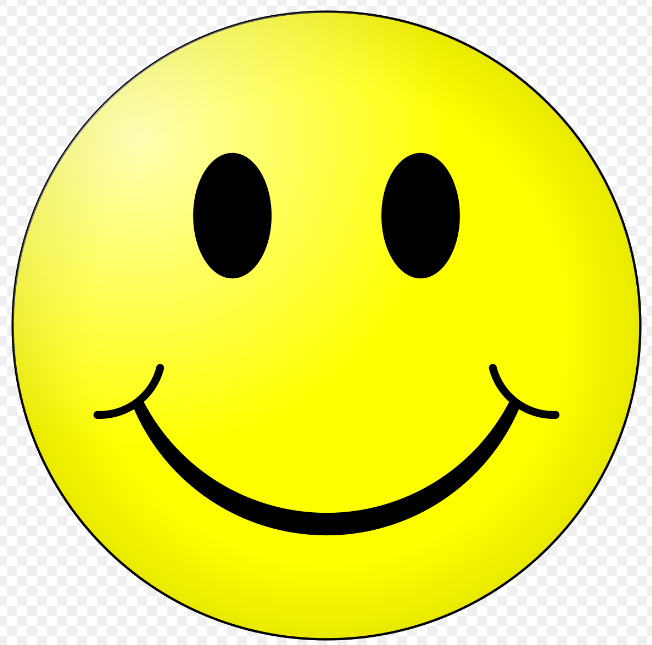 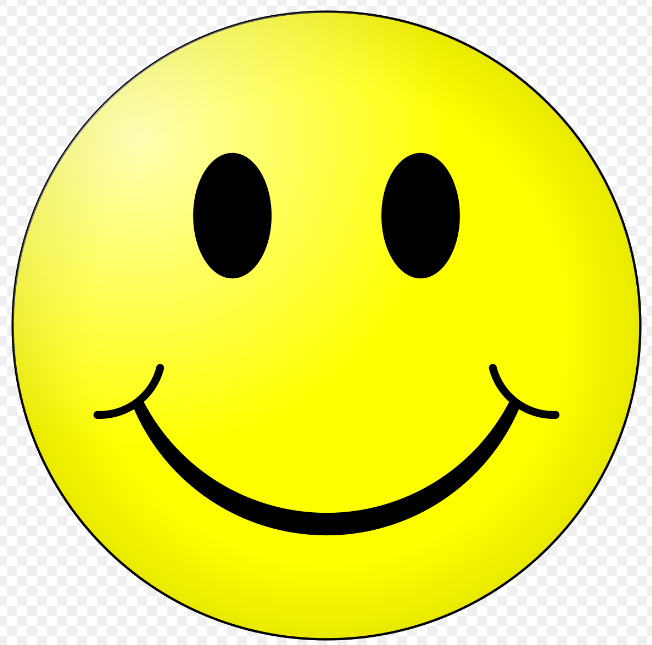 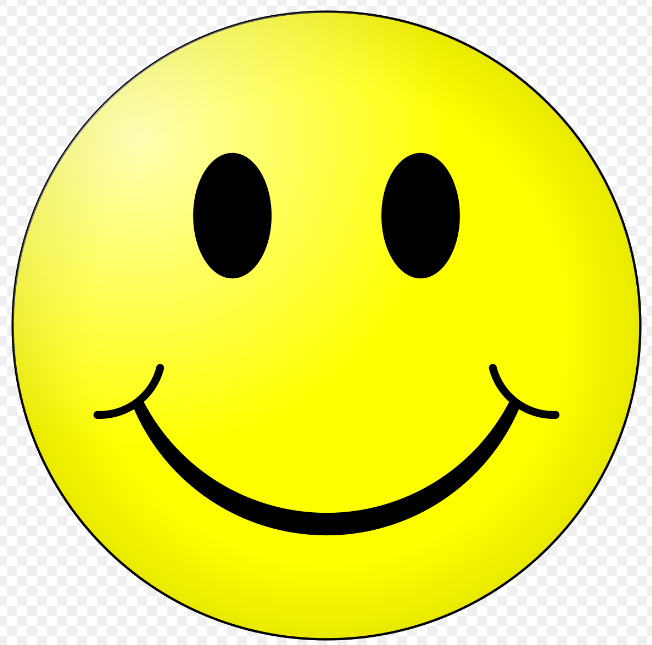